Название вида ВС РФ
Название рода ВС РФ(эмблема)
Подзаголовок
Текст
Основное содержание и 2-3 фотографии
Текст
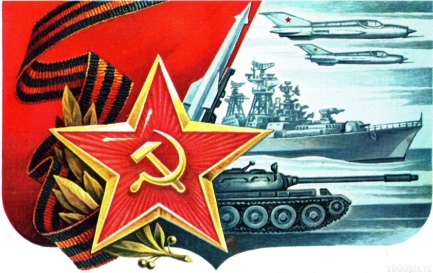 Класс Школа
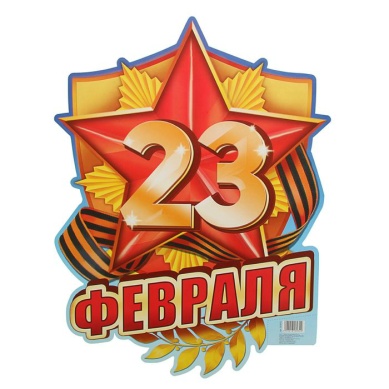 Сухопутные войска
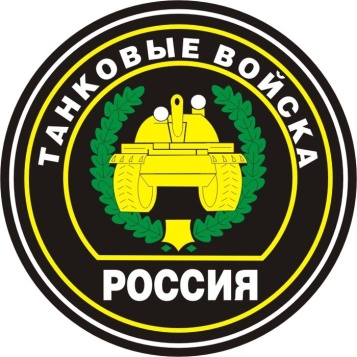 Танковые войска РФ
Основные задачи танковых войск
В наступлении — прорыв обороны противника и проникновение в его оборонительные порядки на большую глубину; 
При обороне — поддержка мотострелковых войск при отражении наступления противника, нанесение контрударов .
Самые знаменитые танки нашей АРМИИ
Т-34 – «ТАНК ПОБЕДЫ» , конструктора Михаила Кошкина,
 экипаж 4 человека.
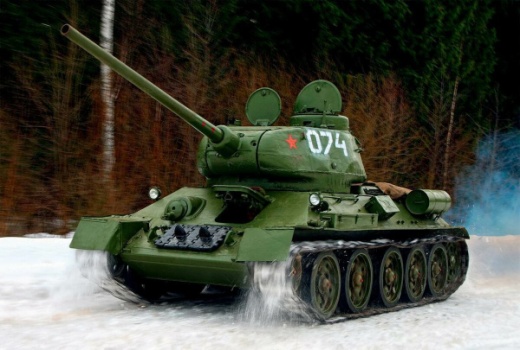 Т – 90 – «Владимир», конструктора  Владимира Поткина, основной боевой танк.
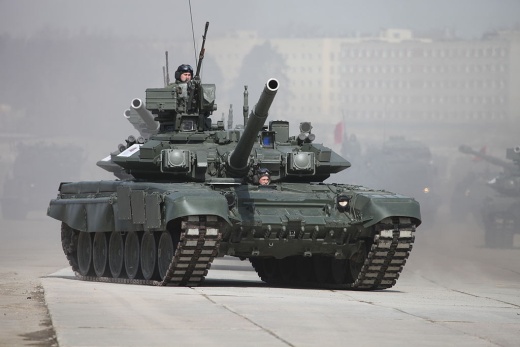 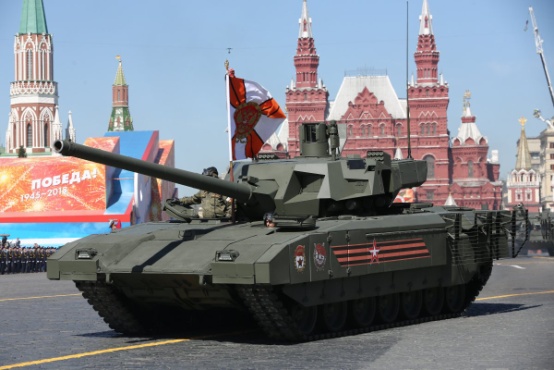 Т – 14 – «АРМАТА», корпорации Уралвагонзавод, не имеет аналога в мире, башня без экипажа .
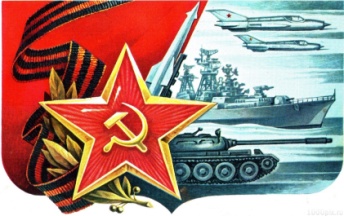 1 В МБОУ СШ № 62